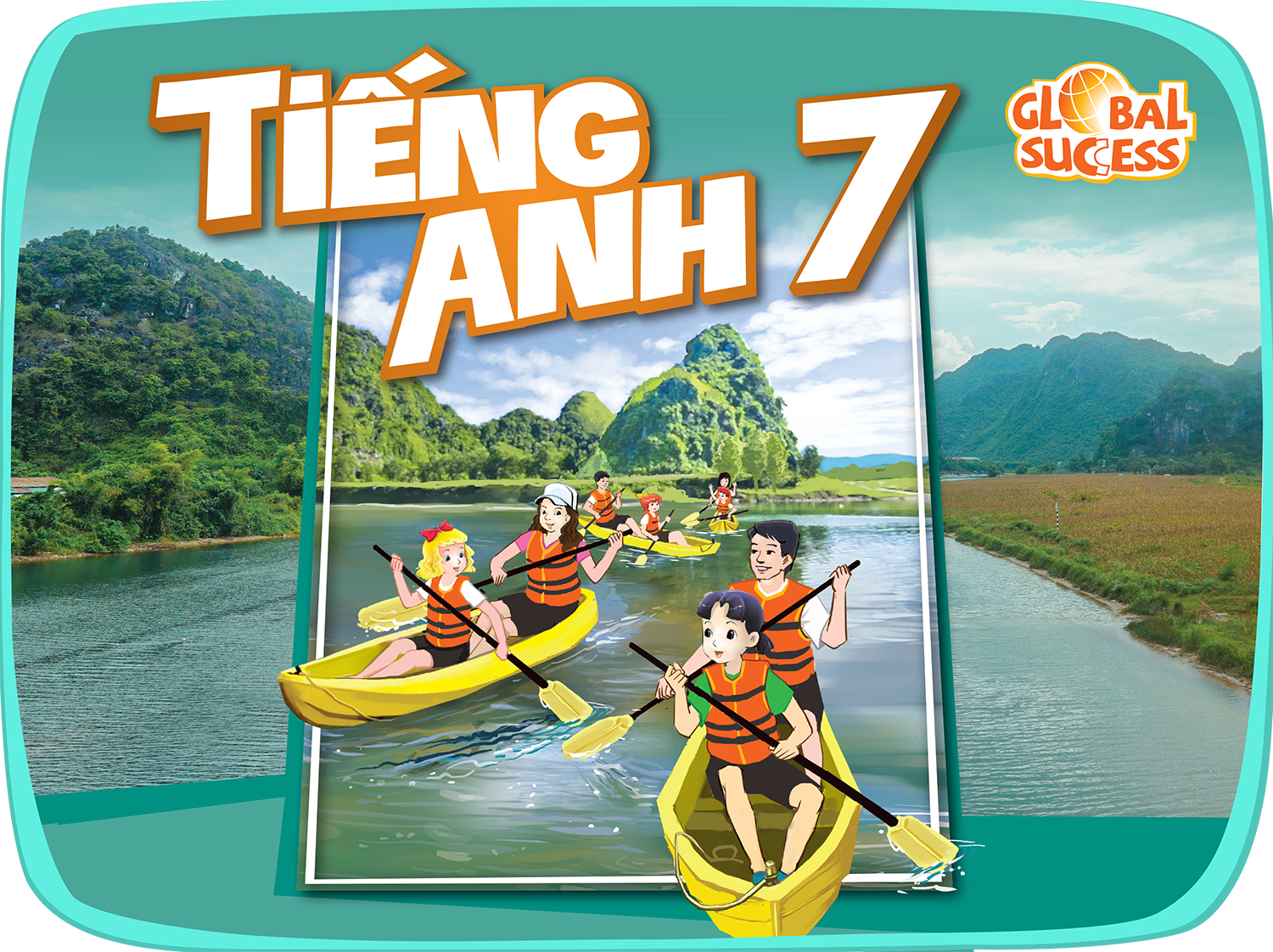 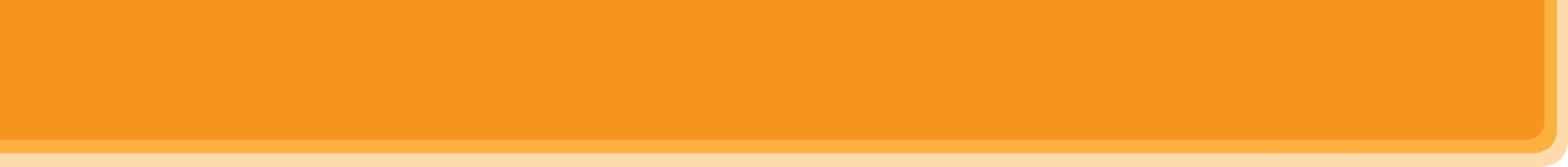 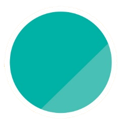 2
REVIEW
Reading
Speaking
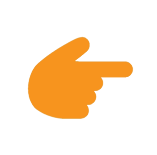 LESSON 2: SKILLS
Listening
Writing
UNITS 
4-5-6
Unit
HOBBIES
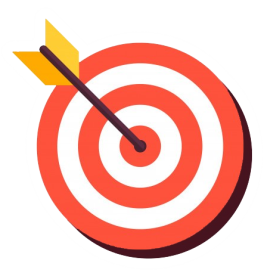 OBJECTIVES
By the end of the lesson, students will have revised the skills practised in Units 4 – 6.
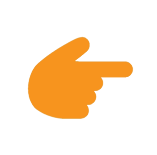 LESSON 2: SKILLS
WARM-UP
What kind of music?
Task 1: Choose the appropriate option (A, B, or C) to fill in each gap of the paragraph.
READING
Task 2: Work in pairs. Ask and answer the questions, using the suggestions.
SPEAKING
Task 3: Listen and tick the adjectives you hear.
Task 4: Listen again and fill in each gap with ONE word.
LISTENING
Task 5: Write a paragraph of about 60 words about a meal you had at a restaurant.
WRITING
Wrap-up
Homework
CONSOLIDATION
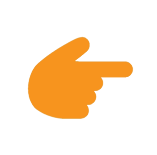 LESSON 2: SKILLS
WARM-UP
What kind of music?
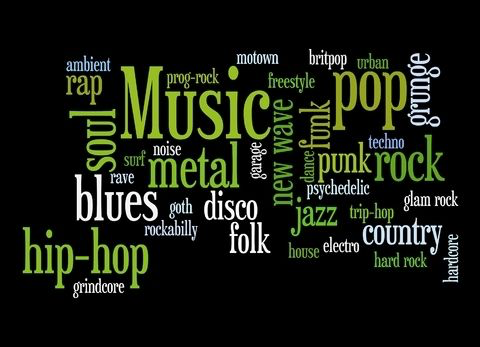 Aims of the stage:
to lead in the lesson
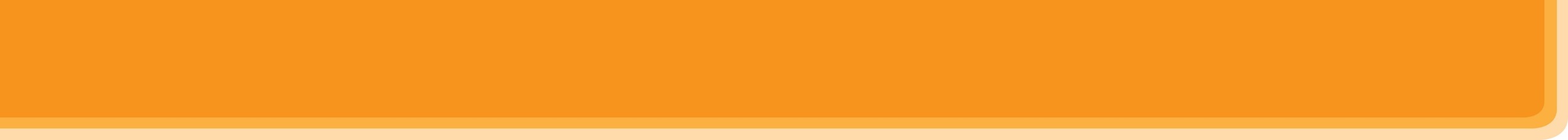 WARM-UP
COUNTRY MUSIC
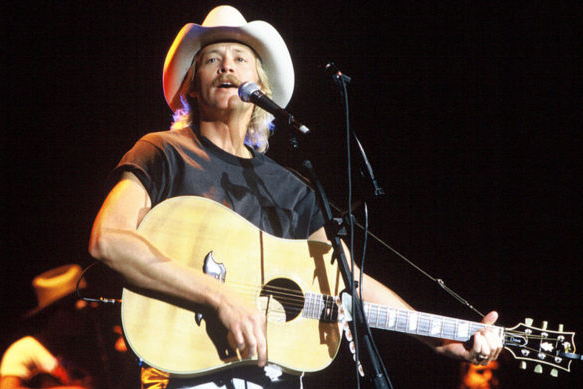 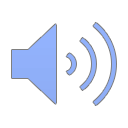 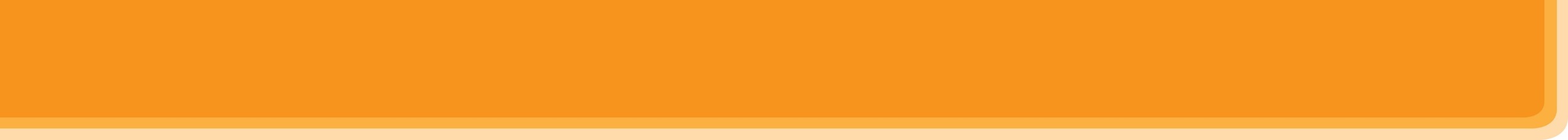 WARM-UP
CLASSICAL MUSIC
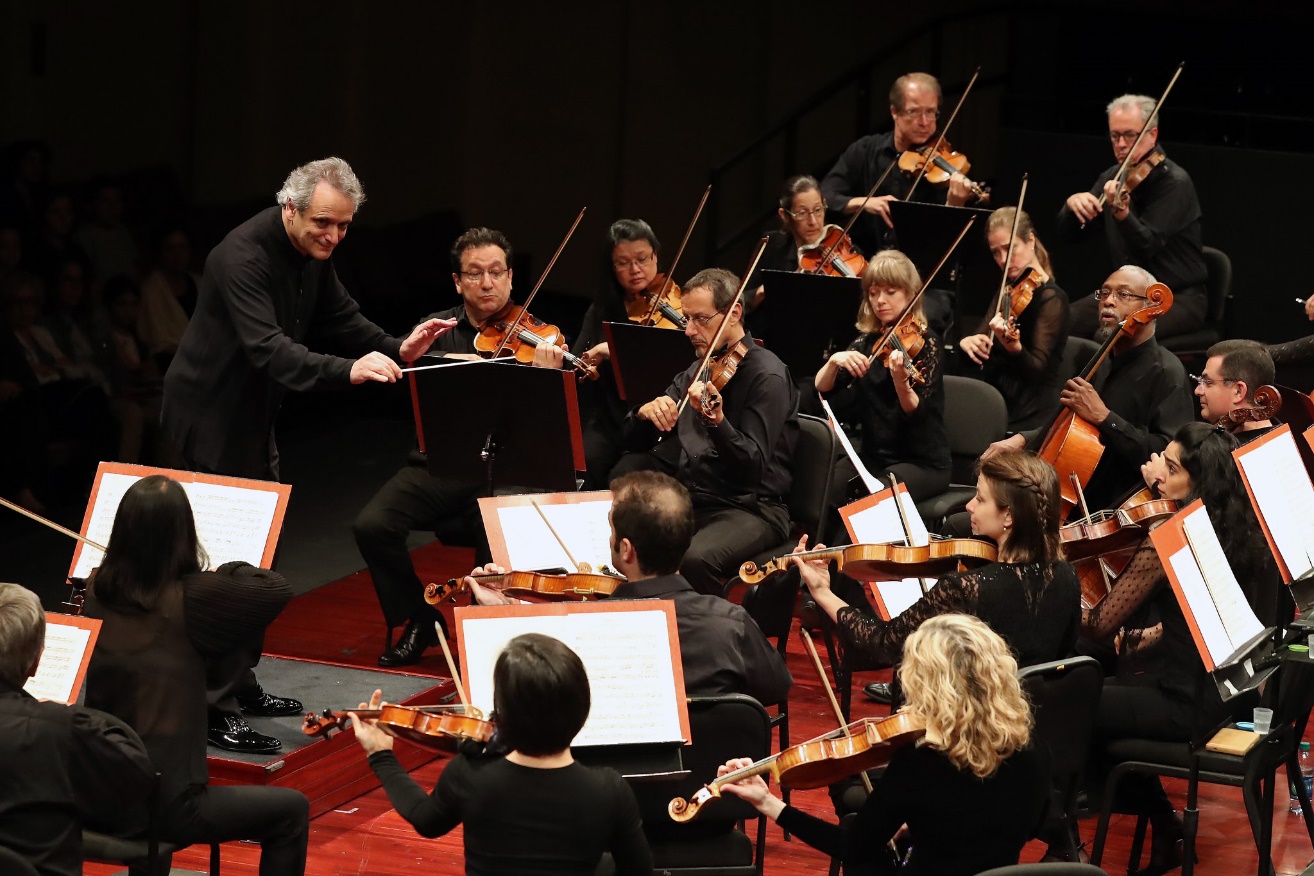 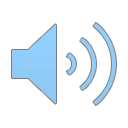 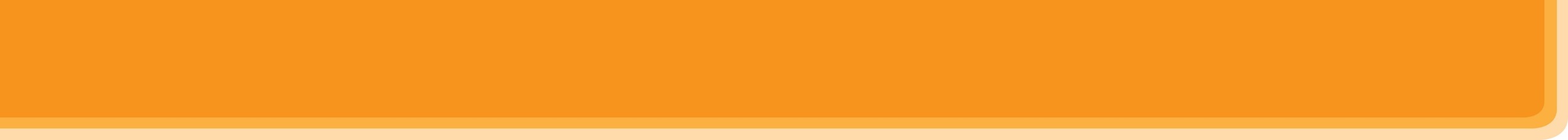 WARM-UP
ROCK MUSIC
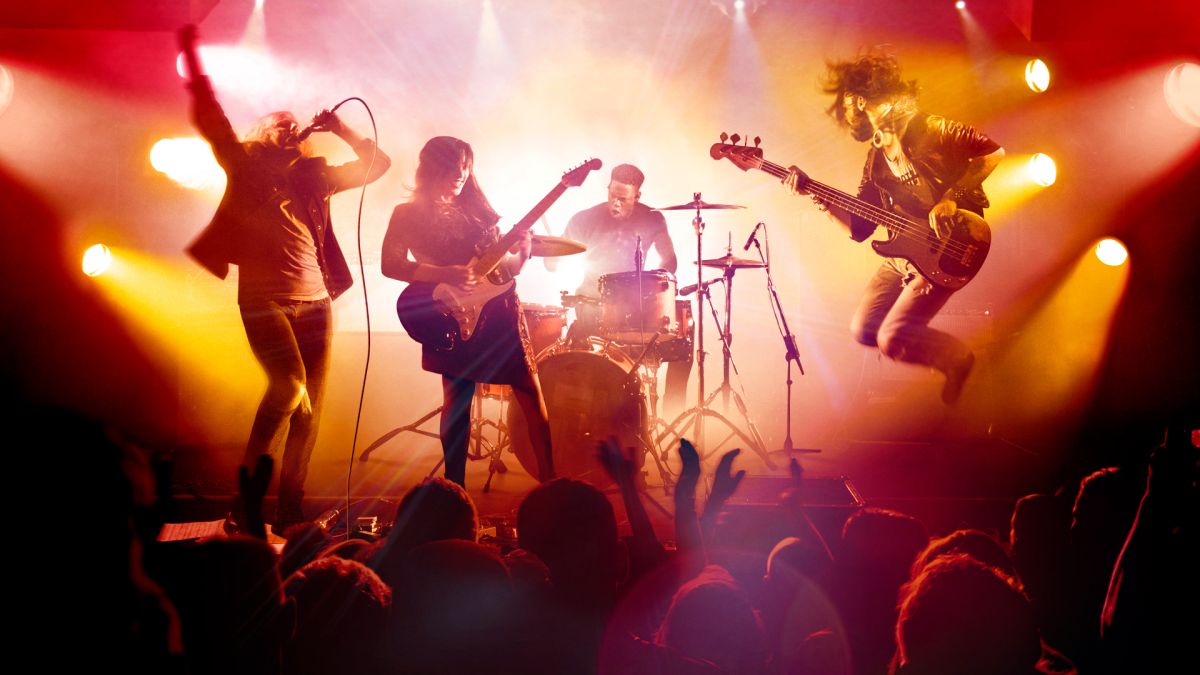 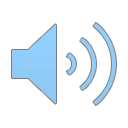 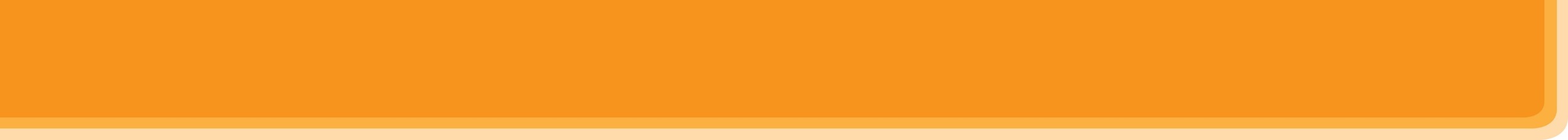 WARM-UP
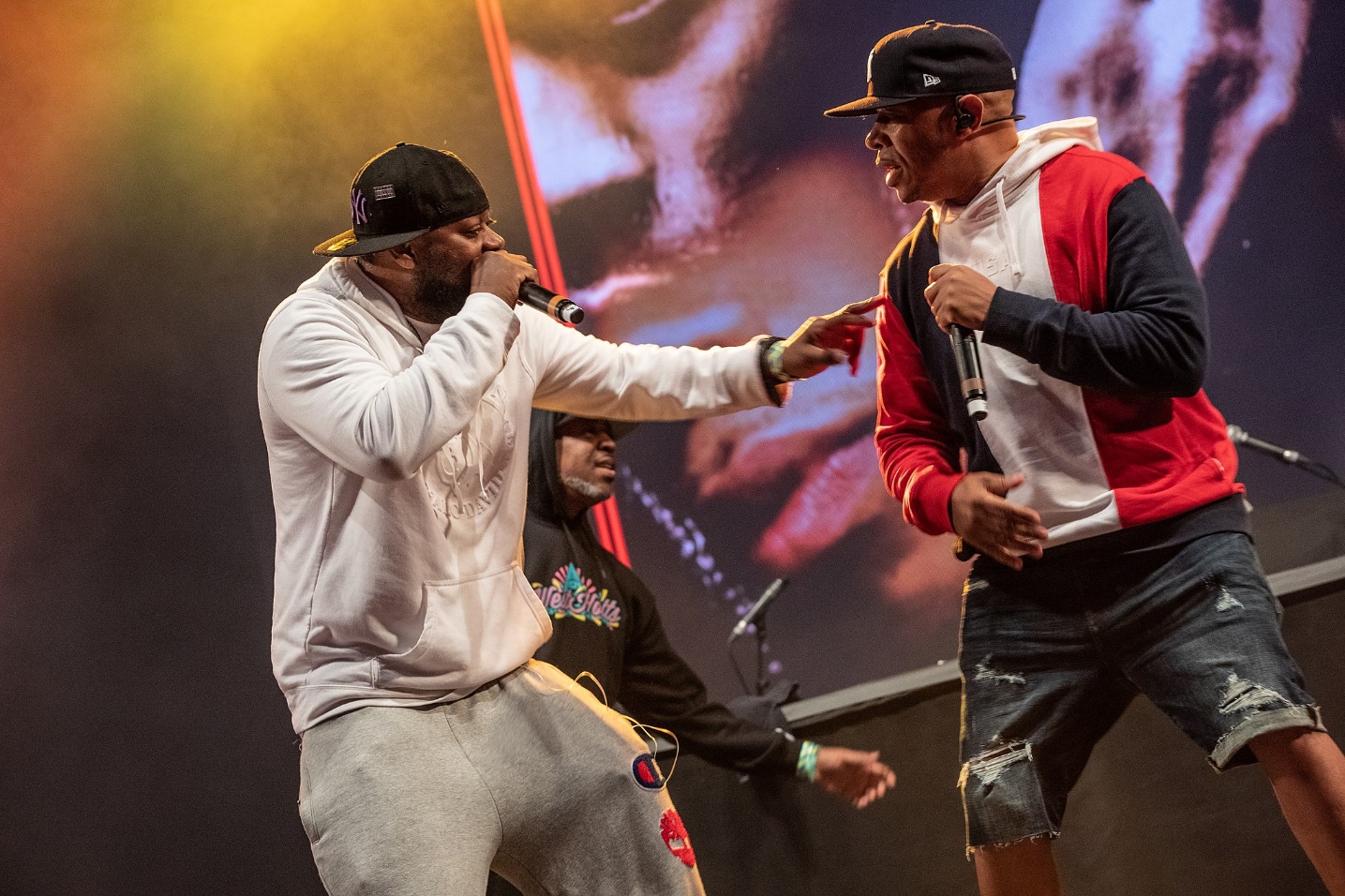 HIP HOP MUSIC
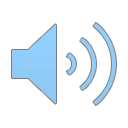 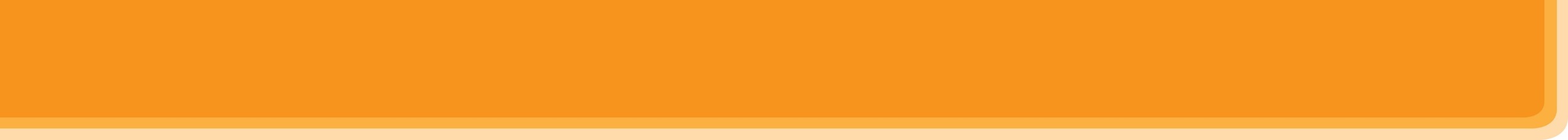 WARM-UP
POP MUSIC
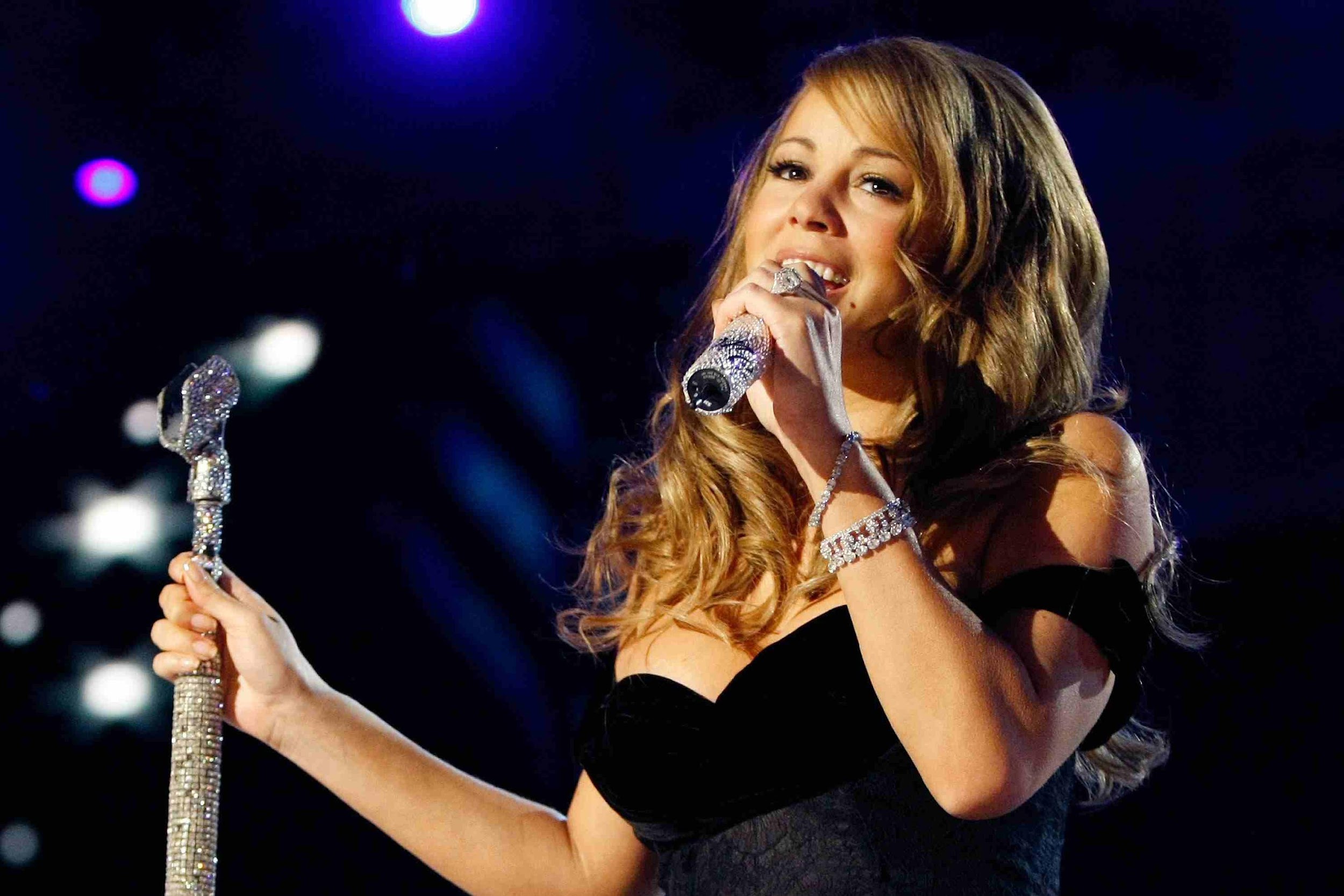 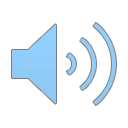 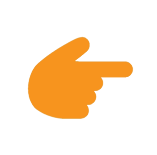 LESSON 2: SKILLS
WARM-UP
What kind of music?
Task 1: Choose the appropriate option (A, B, or C) to fill in each gap of the paragraph.
READING
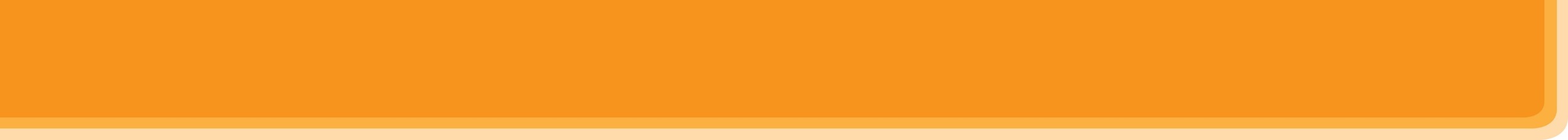 READING
1
Choose one appropriate option (A, B, or C) to fill in each gap of the paragraph.
What kind of music do you enjoy? Some people like going to (1) ______ concerts or listening to an orchestra. The musicians wear very formal clothes, and the audience is silent until the end of the (2) ______. If you are a fan of rock music, you can dance to the music or sing some rock songs at football stadiums or in parks. 
(3) ______ music is often played at weddings and parties in many countries. Nowadays, we can (4) ______ to music in shops and lifts. Teenagers even listen to music when they (5) ______. Music is everywhere!
1. A. classic			B. class 			C. classical2. A. performance		B. orchestra 		C. band
3. A. Historical			B. Traditional 		C. National
4. A. hear				B. have 			C. listen
5. A. study				B. do	 			C. go
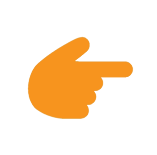 LESSON 2: SKILLS
WARM-UP
What kind of music?
Task 1: Choose the appropriate option (A, B, or C) to fill in each gap of the paragraph.
READING
Task 2: Work in pairs. Ask and answer the questions, using the suggestions.
SPEAKING
Task 3: Listen and tick the adjectives you hear.
Task 4: Listen again and fill in each gap with ONE word.
LISTENING
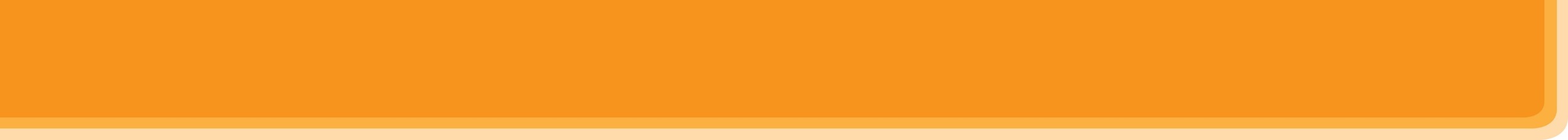 SPEAKING
2
Work in pairs. Imagine you have just visited a lower secondary school. Ask and answer the questions, using the following suggestions.
1. Where the school is.
2. How many teachers and students there are.
3. What school facilities are.
4. What school outdoor activities students do.
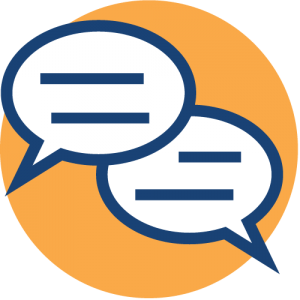 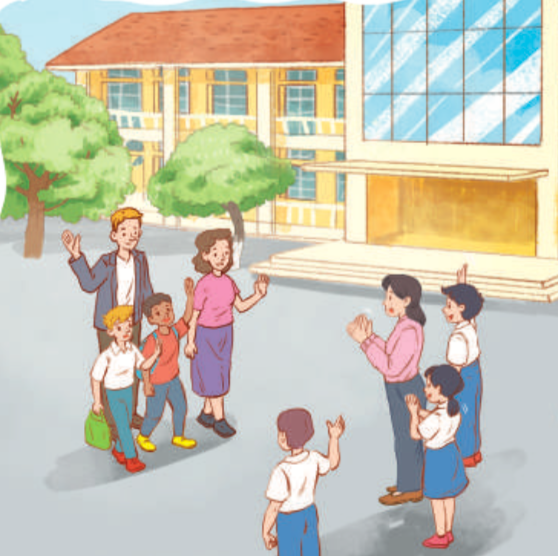 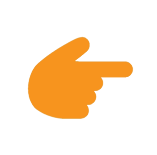 LESSON 2: SKILLS
WARM-UP
What kind of music?
Task 1: Choose the appropriate option (A, B, or C) to fill in each gap of the paragraph.
READING
Task 2: Work in pairs. Ask and answer the questions, using the suggestions.
SPEAKING
Task 3: Listen and tick the adjectives you hear.
Task 4: Listen again and fill in each gap with ONE word.
LISTENING
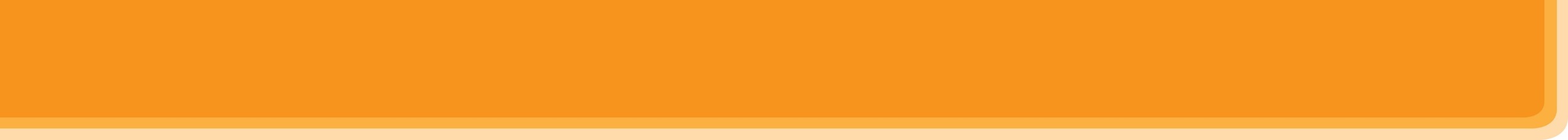 LISTENING
3
Listen to a man talking about his meal at a restaurant and tick the adjectives you hear.
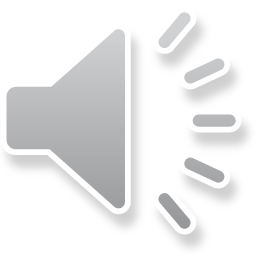 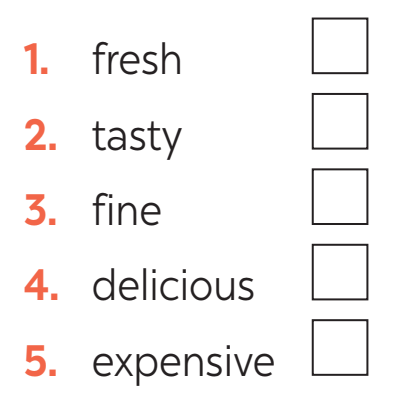 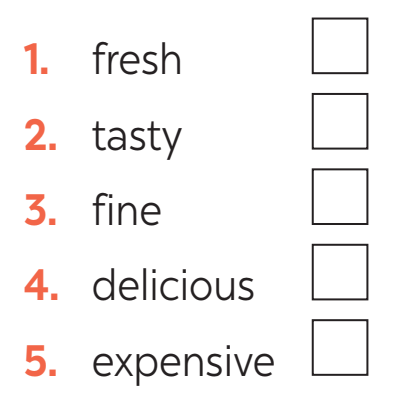 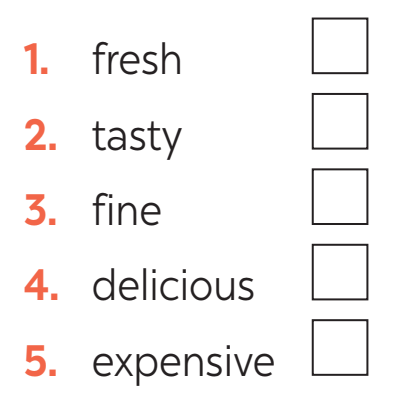 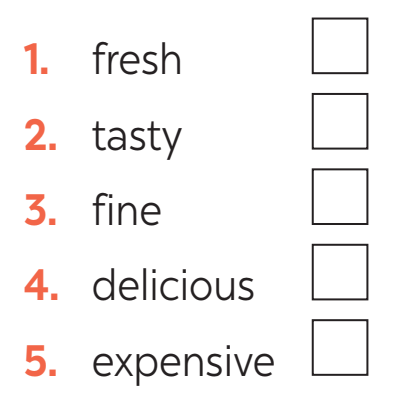 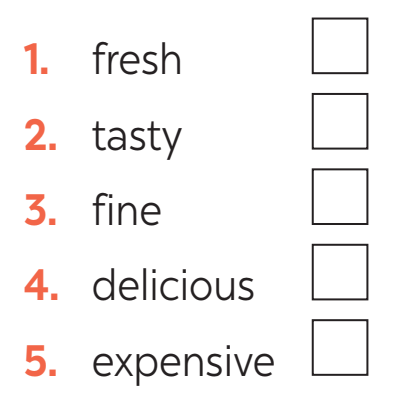 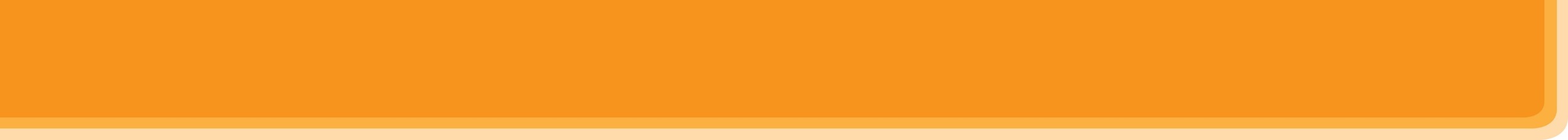 LISTENING
4
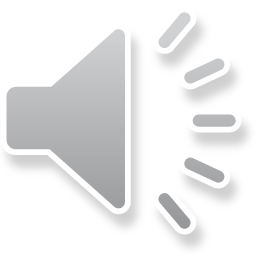 Listen again and fill in the gap with ONE word.
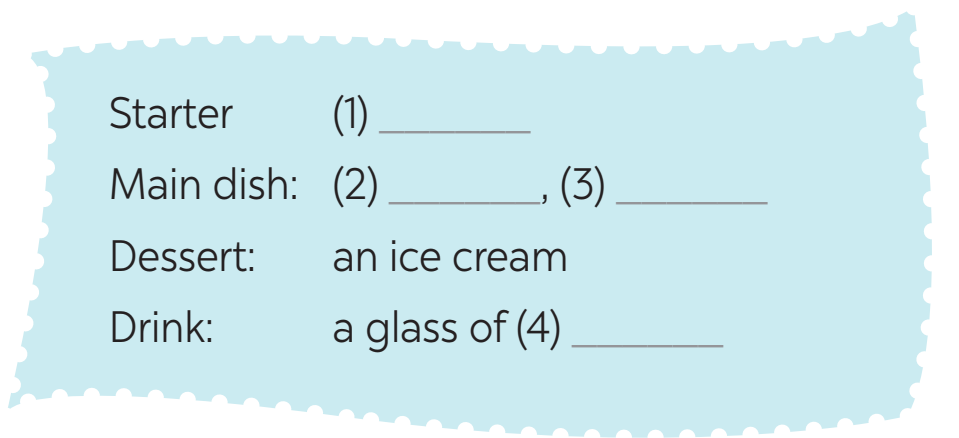 salad
vegetables
fish
juice
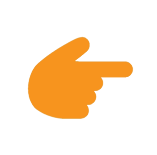 LESSON 2: SKILLS
WARM-UP
What kind of music?
Task 1: Choose the appropriate option (A, B, or C) to fill in each gap of the paragraph.
READING
Task 2: Work in pairs. Ask and answer the questions, using the suggestions.
SPEAKING
Task 3: Listen and tick the adjectives you hear.
Task 4: Listen again and fill in each gap with ONE word.
LISTENING
Task 5: Write a paragraph of about 60 words about a meal you had at a restaurant.
WRITING
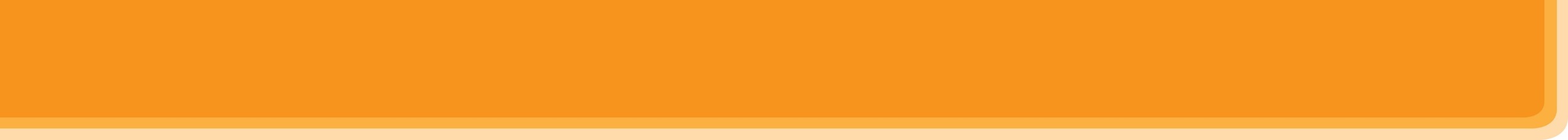 WRITING
5
Write a paragraph of about 60 words about a meal you had at a restaurant.
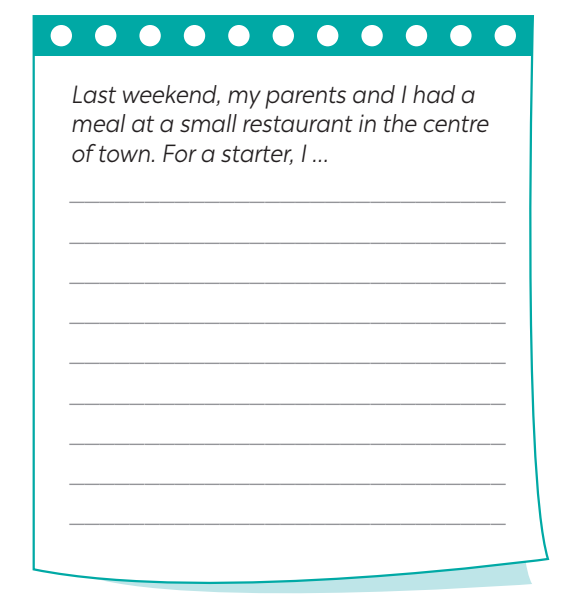 Suggested paragraph:
… For a starter, I had salad. It was fresh. My main dish was fish. I really enjoyed the spices in it. The vegetables were good, very fresh and tasty. For dessert, I had an ice cream. It’s usually delicious but this time it wasn’t very sweet. So, I didn’t eat much. Then I had a glass of juice. I think the meal was OK.
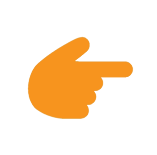 LESSON 2: SKILLS
WARM-UP
What kind of music?
Task 1: Choose the appropriate option (A, B, or C) to fill in each gap of the paragraph.
READING
Task 2: Work in pairs. Ask and answer the questions, using the suggestions.
SPEAKING
Task 3: Listen and tick the adjectives you hear.
Task 4: Listen again and fill in each gap with ONE word.
LISTENING
Task 5: Write a paragraph of about 60 words about a meal you had at a restaurant.
WRITING
Wrap-up
Homework
CONSOLIDATION
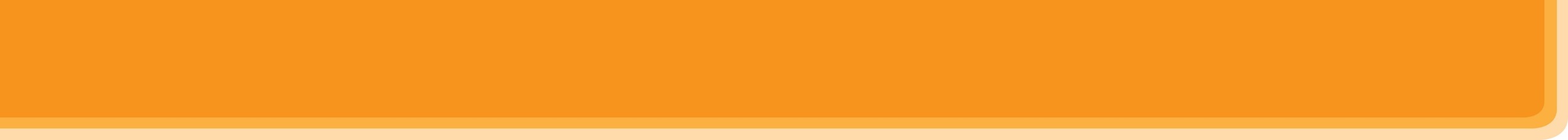 CONSOLIDATION
Reading
Speaking
1
WRAP-UP
Listening
Writing
UNITS 
4-5-6
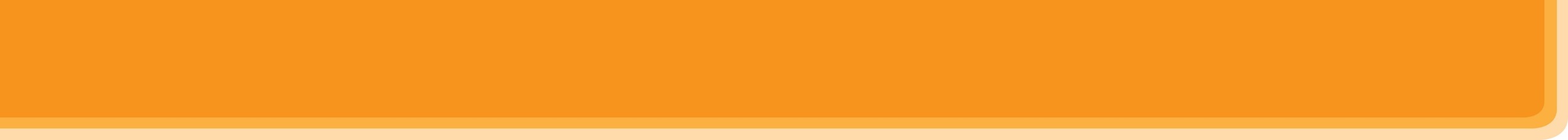 CONSOLIDATION
2
HOMEWORK
Prepare for Unit 7 – Getting started
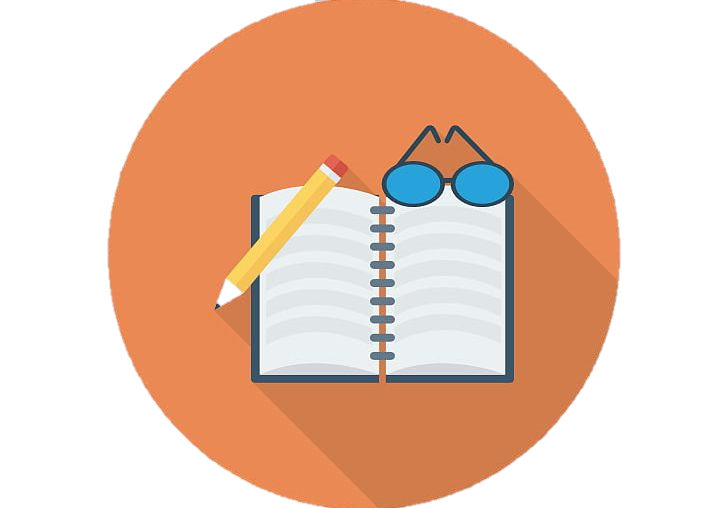 Website: sachmem.vn
Fanpage: facebook.com/sachmem.vn/